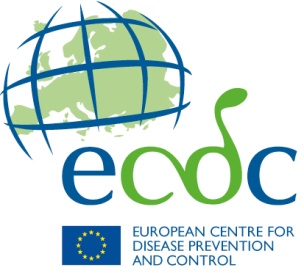 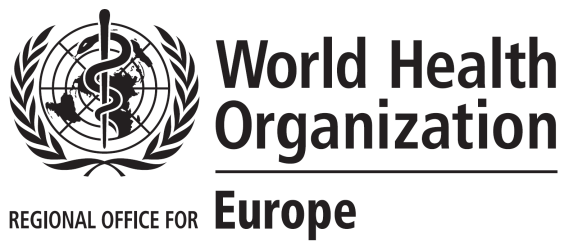 2012
HIV/AIDS surveillance in Europe
European Centre for Disease Prevention and Control, Stockholm
WHO Regional Office for Europe, Copenhagen
European Union and  European Economic Area (EU/EEA)
1
HIV infections diagnosed, 2012
* Includes individuals (12%) originating from sub-Saharan African countries.
Source: ECDC/WHO. HIV/AIDS Surveillance in Europe, 2012
2
HIV infections diagnosed and reported, 2012All cases, EU/EEA
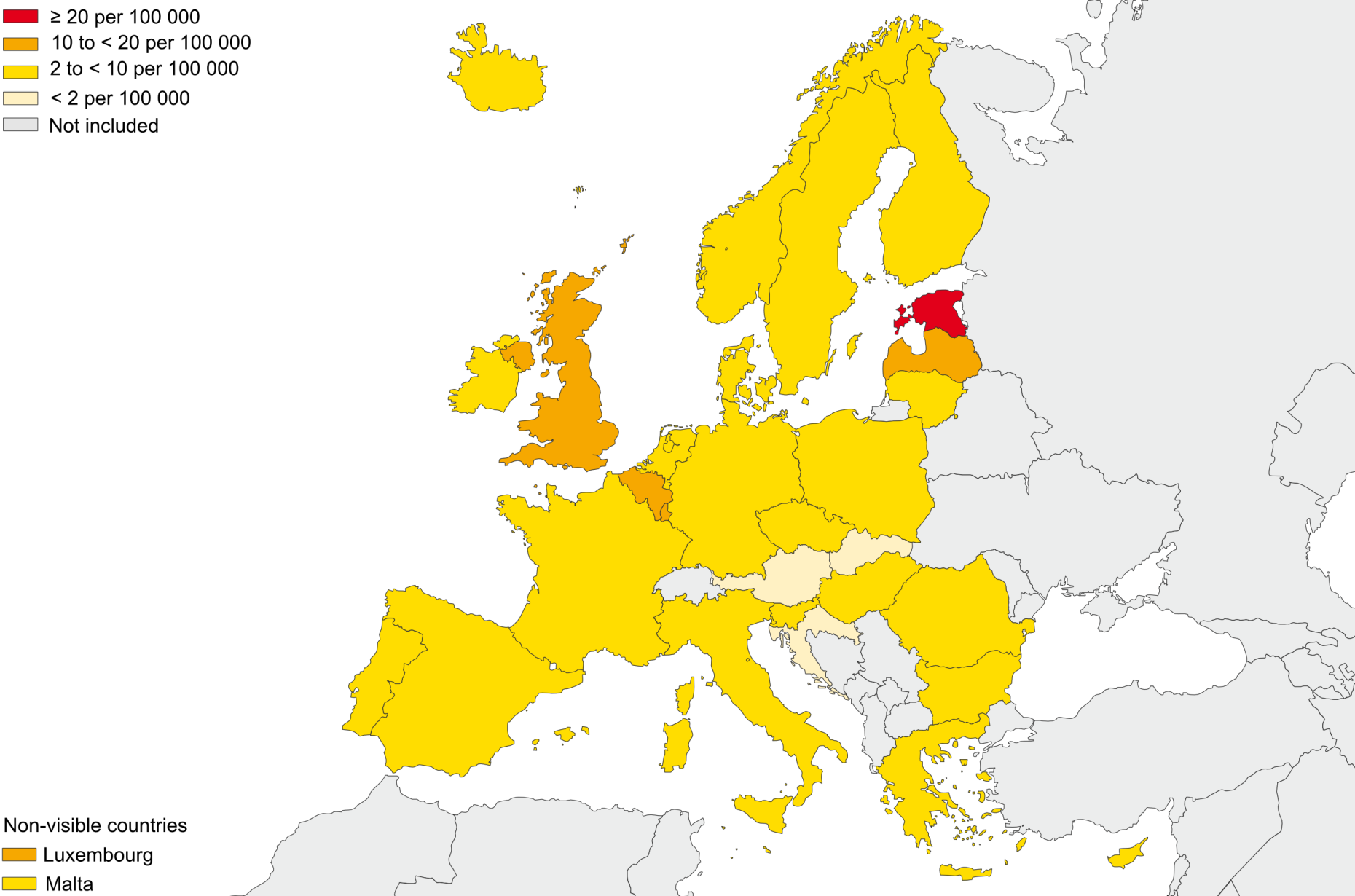 Source: ECDC/WHO. HIV/AIDS Surveillance in Europe, 2012
HIV infections diagnosed and reported, 2012Men who have sex with men, EU/EEA
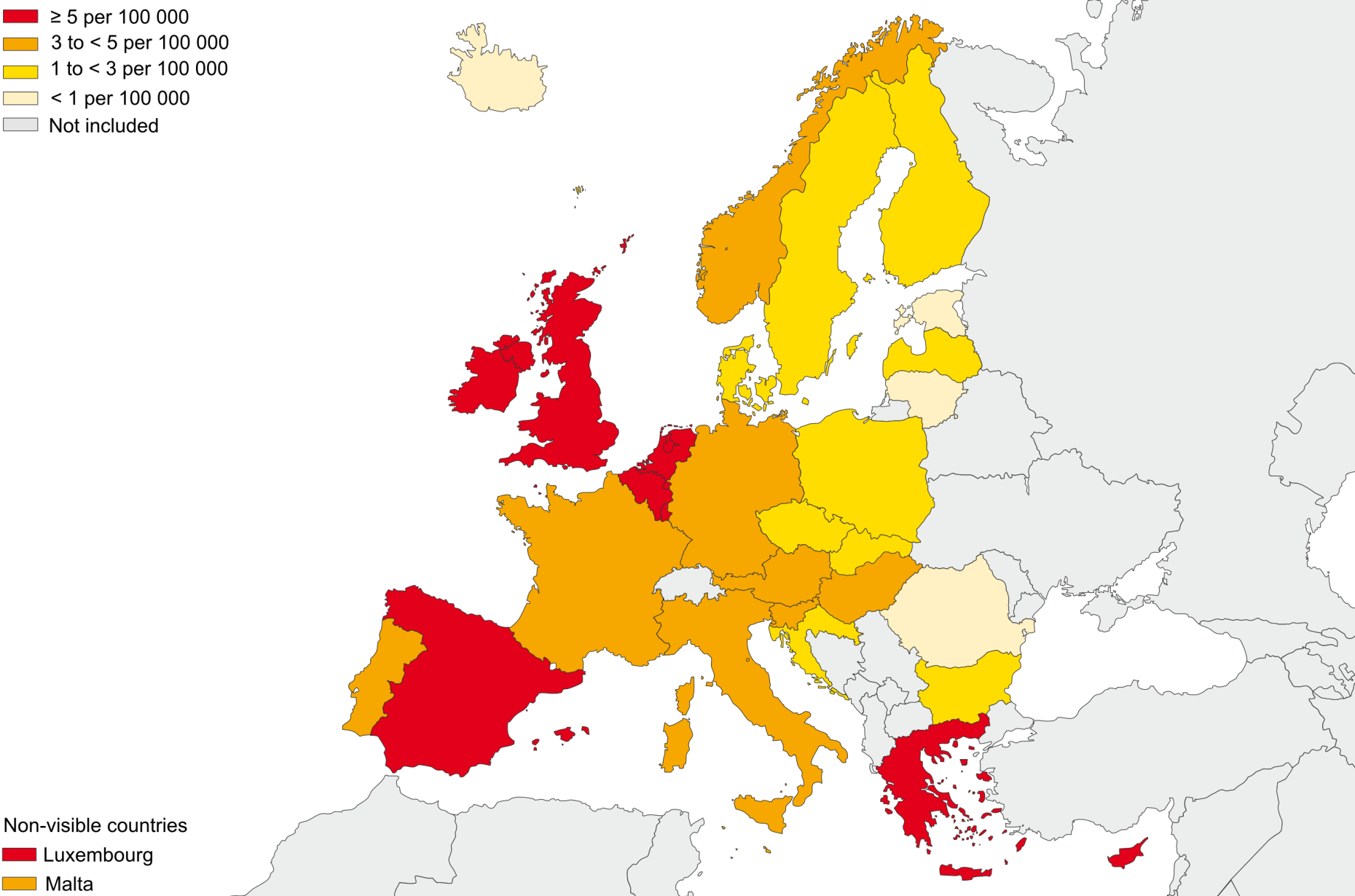 Source: ECDC/WHO. HIV/AIDS Surveillance in Europe, 2012
HIV infections diagnosed and reported, 2012Injecting drug use, EU/EEA
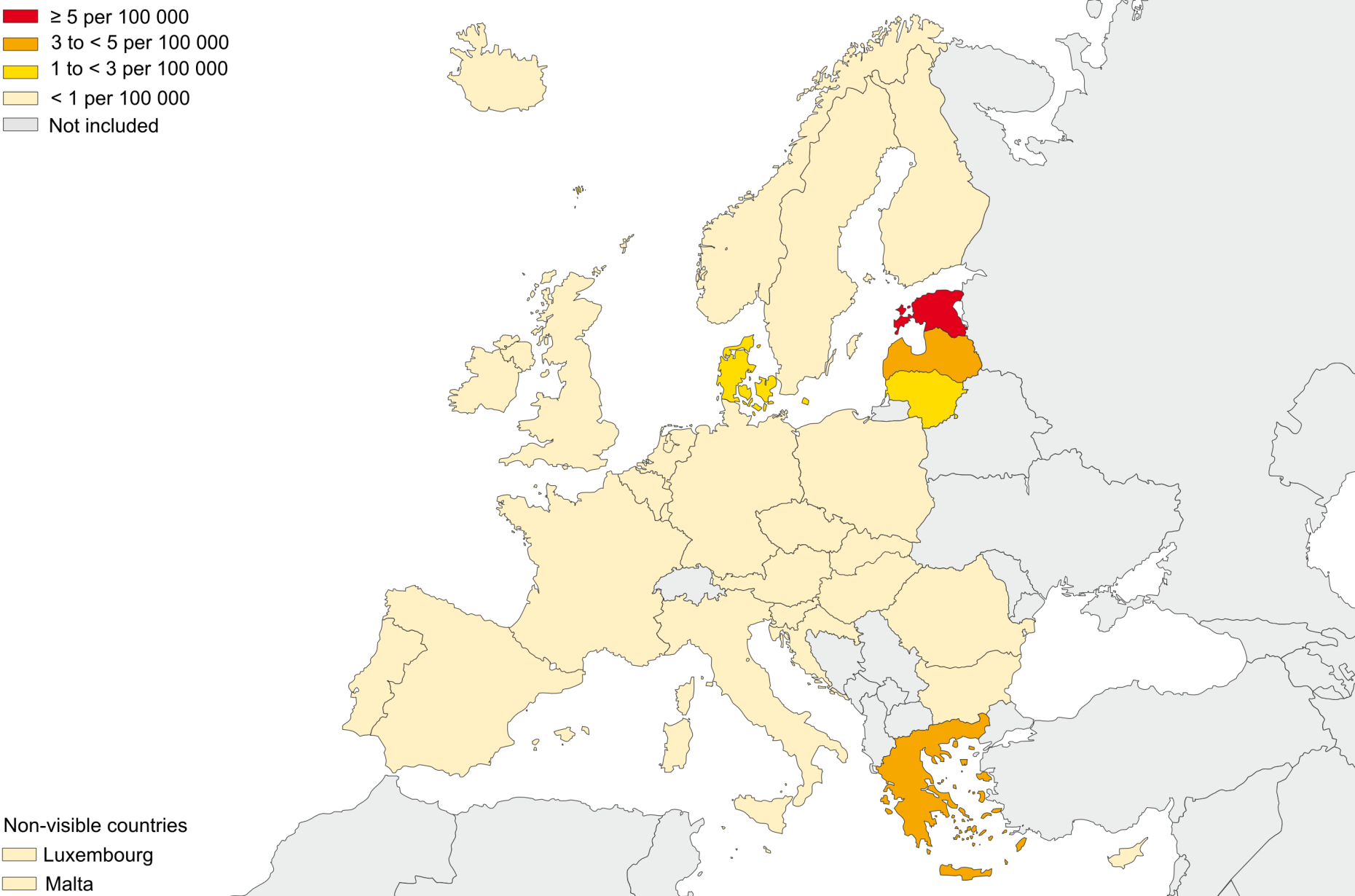 Source: ECDC/WHO. HIV/AIDS Surveillance in Europe, 2012
HIV diagnoses in persons originating from countries with a generalised epidemic among all the heterosexually acquired infections, 2012 (n=9 944)
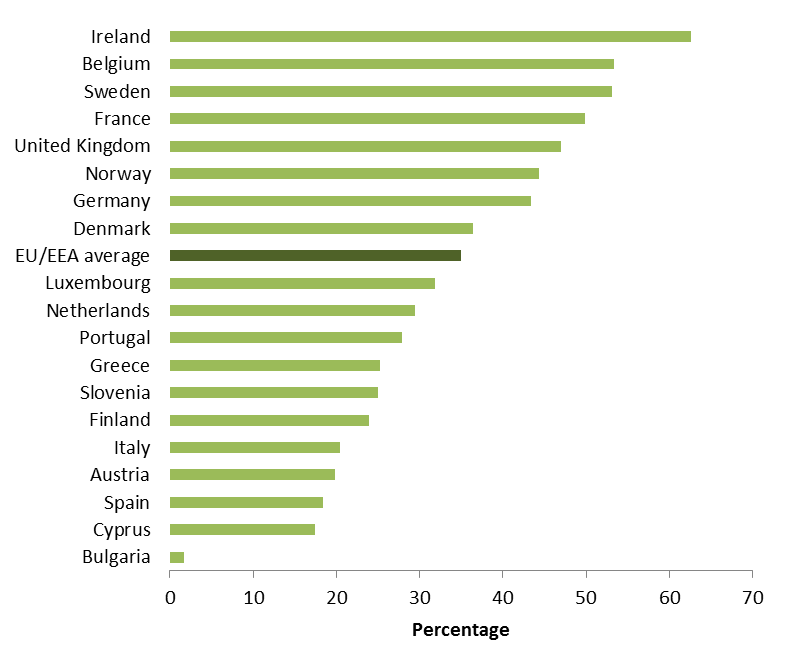 Source: ECDC/WHO. HIV/AIDS Surveillance in Europe, 2012
6
HIV diagnoses in MSM among all reported HIV cases, by country, EU/EEA, 2012 (n=29 381)
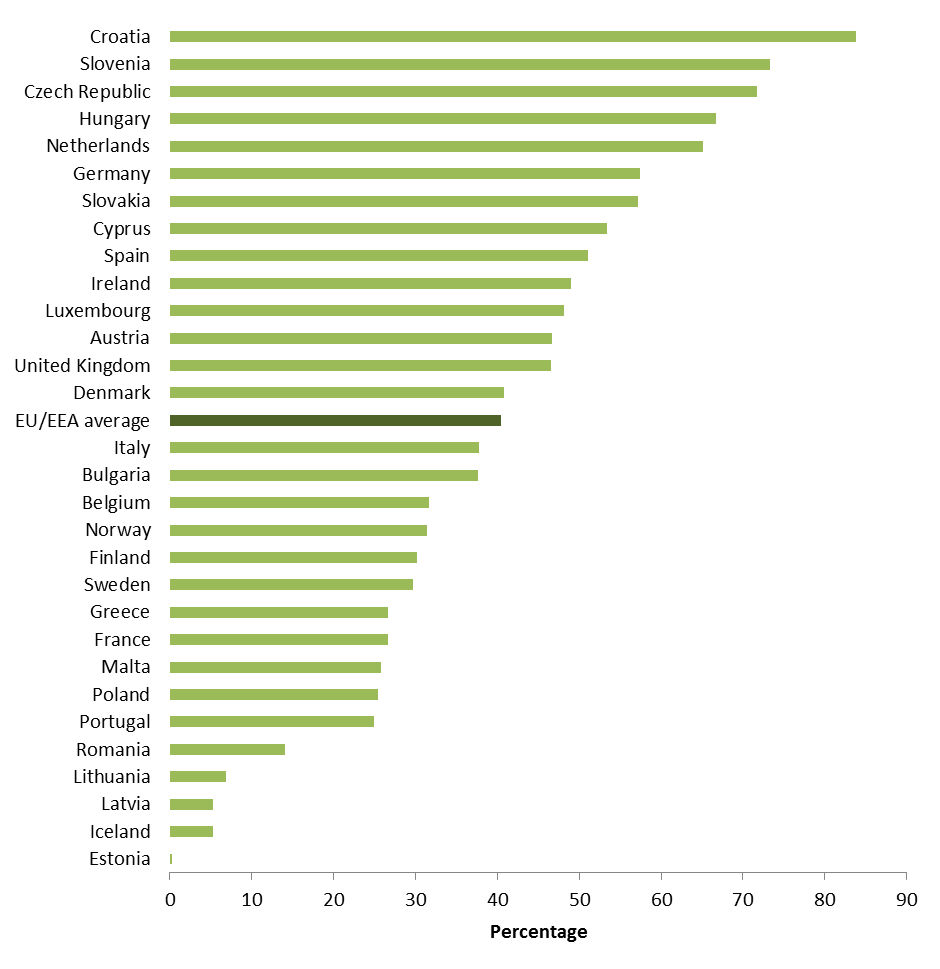 Source: ECDC/WHO. HIV/AIDS Surveillance in Europe, 2012
7
Male-to-female ratio of HIV infections, by country, EU/EEA, 2012 (n=29 327)
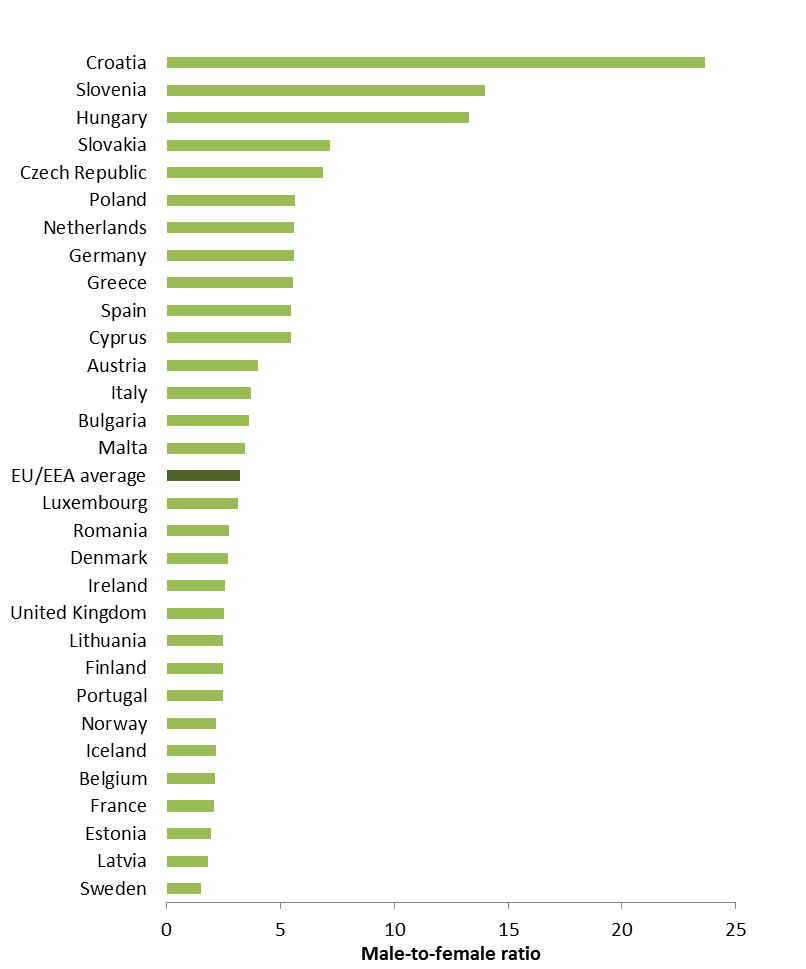 Source: ECDC/WHO. HIV/AIDS Surveillance in Europe, 2012
8
Percentage of cases presenting with CD4 cell count <350/mm3 and <200/mm3, by mode of transmission, EU/EEA, 2012 (n=16 150)
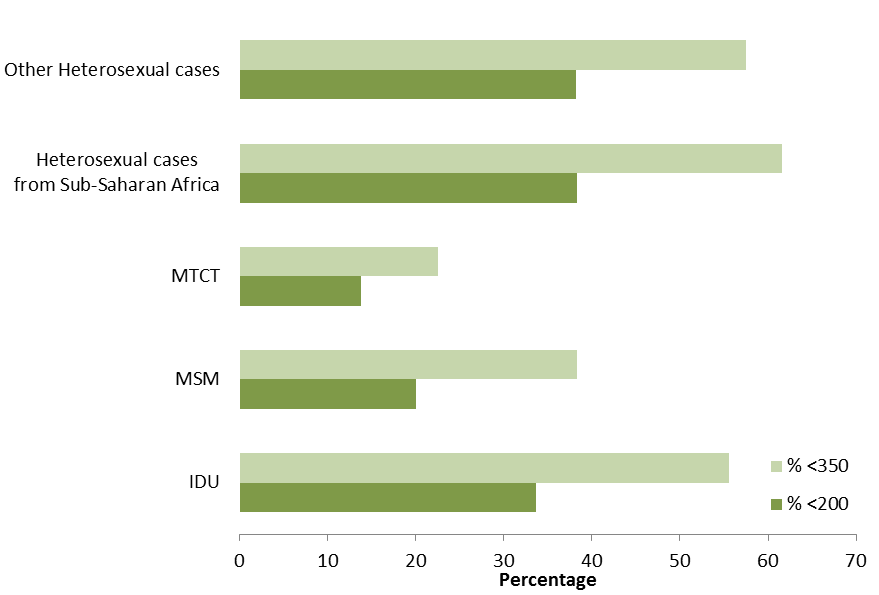 Source: ECDC/WHO. HIV/AIDS Surveillance in Europe, 2012
9
Rate of reported HIV diagnoses, by year of diagnosis, in the EU/EEA, 1984–2012
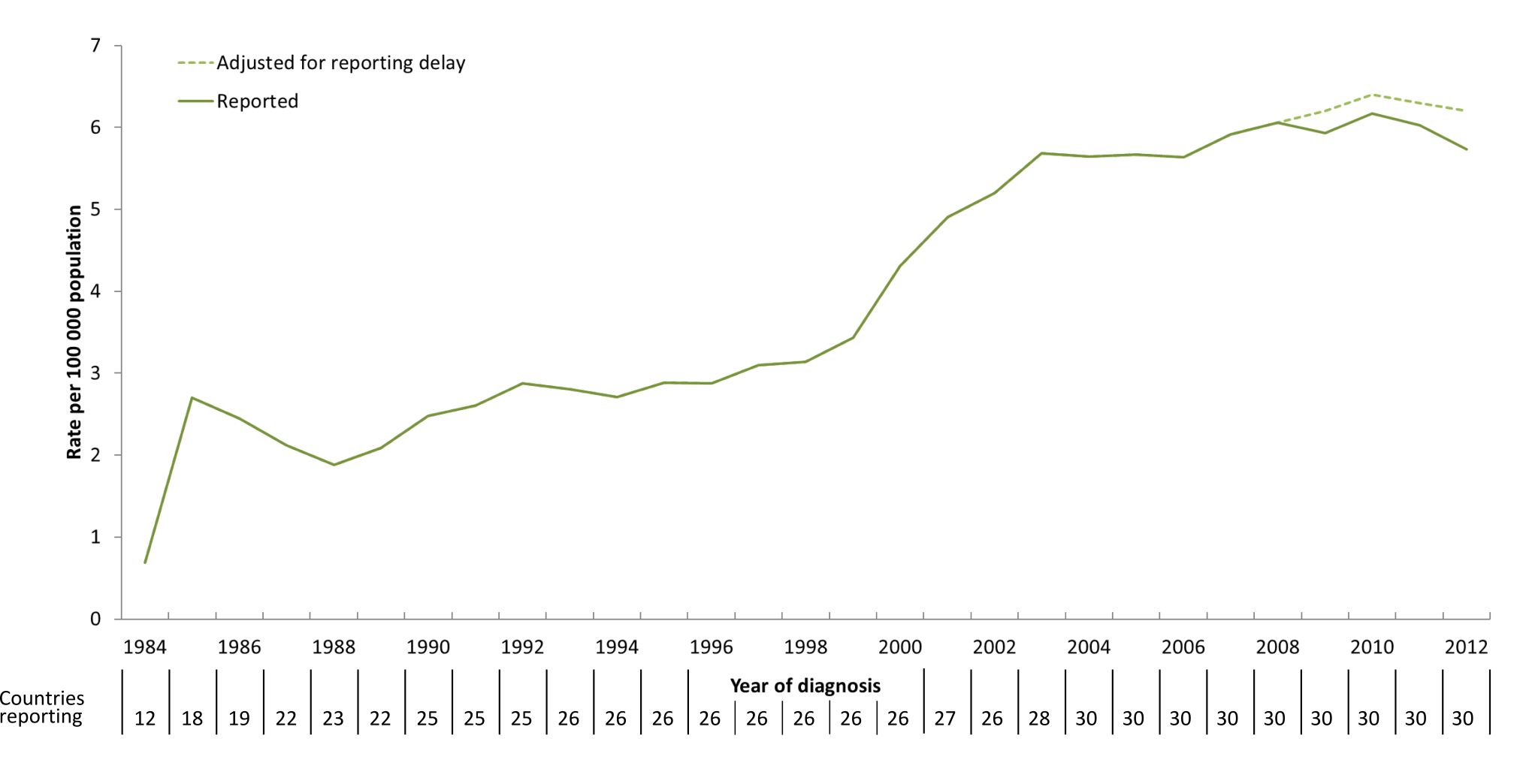 Source: ECDC/WHO. HIV/AIDS Surveillance in Europe, 2012
10
HIV infections reported, 2006-2012 Transmission mode and origin, adjusted for reporting delay
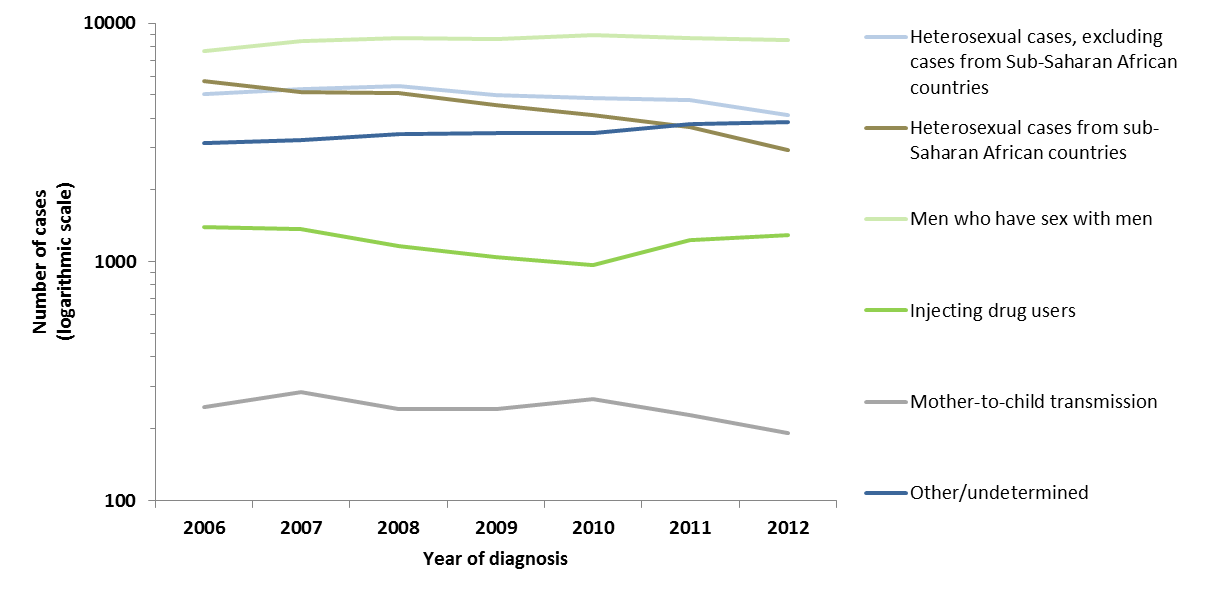 Predominant transmission mode: men who have sex with men
Data were not included or not available from Estonia, Poland, Spain, Italy.
Source: ECDC/WHO. HIV/AIDS Surveillance in Europe, 2012
11
Conclusions (1)
HIV infection is of major public health importance in Europe, with evidence of continuing transmission in specific populations with no clear signs of overall decrease.

Half of the HIV infections were diagnosed as late presenters with CD4 cell counts less than 350/mm3 blood.

Heterogeneity exists in HIV epidemics in the EU/EEA:
Men who have sex with men accounted for majority of cases;
One third of heterosexual cases have direct links to sub-Saharan Africa (areas with a generalised epidemic);
Despite low levels of HIV reported in IDU, increases continue in Greece and Romania.
Source: ECDC/WHO. HIV/AIDS Surveillance in Europe, 2012
12
Conclusions (2)
Interventions should be based on evidence and tailored to the local epidemiological situation and vulnerable populations such as MSM, IDU and migrant populations.


Wider access and uptake of HIV counselling and testing is needed to ensure earlier diagnosis and access to treatment – both to improve the longer term treatment outcomes for the individuals but also to prevent or reduce further transmission in the community.
Source: ECDC/WHO. HIV/AIDS Surveillance in Europe, 2012
13
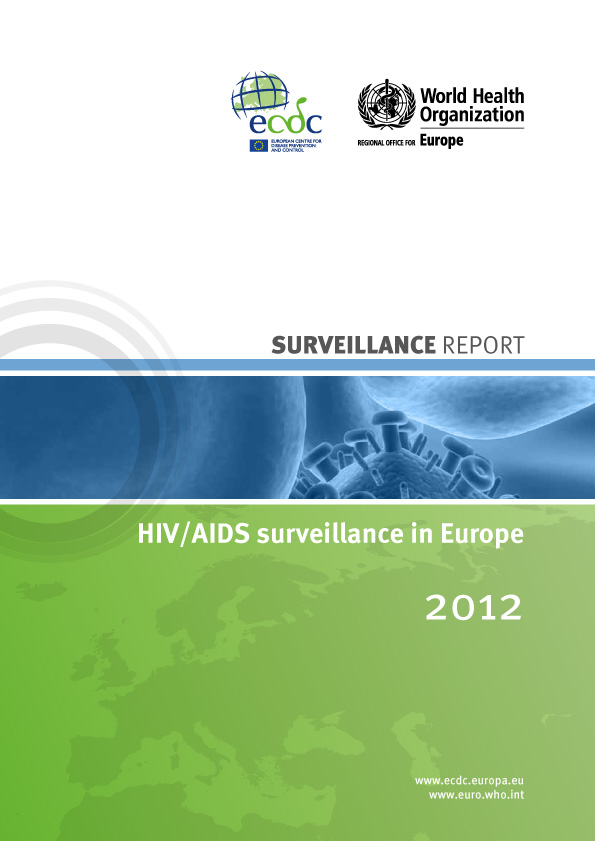 Report is available from:

www.ecdc.europa.eu
14